Гра Counter Strike є першою грою в серії бойовиків. Свою назву вона отримала від слова «Contras». Так називали загони повстанців з Нікарагуа. З`явившись в 1988 році графіка цієї гри була в ті часи чудова. На атмосферу цієї гри впливало її виконання. Гравець опинявся відразу ж в епіцентрі подій. Якщо дія відбувалася на острові, гравець реально бачив себе на кручі, навколо зелена трава і текуча вода. Гори з білими шапками снігу, повне зірок нічне небо. І гравець вживався в гру повністю.
Гра на реакцію
Реакція пішла від слова реагувати. Реагувати Ваш організм, а саме нервова система може на що завгодно з зовнішніх подразників. Коли говорять про реакцію, як не про біологічний термін, то мають на увазі саме швидкість реакції. Ігри в яких перевіряється Ваша реакція працюють за таким же принципом. Припустимо бувають ігри, де Ваша реакція перевіряється в тому, як швидко Ви зможете вистрілити по якомусь предмету або ворогові, бувають ігри де перевіряється Ваша реакція на якесь число або букву, яку Вам слід натискати.
Гра на спритність
Хитра здатність нашого тіла і мозку це спритність. У когось вона закладена на генетичному рівні, а хтось тренується довгі роки, щоб стати більш спритним. Спритність універсальна здатність, яку можна причепити до багатьом сферам нашого життя. В онлайн іграх, представлених в даному жанрі, Ви зможете потренуватися свою вправність у багатьох фізичних процесах
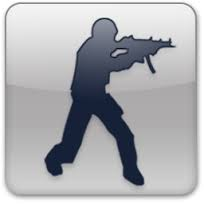 Тут можна буде і пострибати, через якісь перешкоди, можна буде постріляти з лука чи іншого виду зброї, доведеться навчитися поводитися з великою кількістю різних предметів, а це можуть бути і спортивні снаряди й не зовсім спортивні. У будь-якому випадку підвищити свій рівень координації рухів у цих іграх можна.
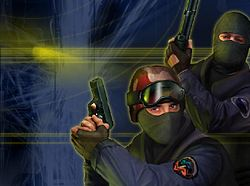 Гра цінувалася і цінується за її ігровий процес, який багато хто вважає унікальним. Фанатам цієї гри зовсім байдуже, що не всі персонажі красиві, іноді застряють у стінах. Секрет успіху цієї гри в тому, що в ній дуже продуманий і ретельно вивірений баланс зброї двох сторін, які борються між собою, чудово продумані карти. Ветерани цієї гри знають в ній все до гвинтика, можуть вести справжню снайперську війну . У цій грі для повної перемоги потрібно постійно відточувати свою майстерність, здібності та вміння.
У цих іграх Ви зможете сповна поїздити на бойовій техніці, виносити в повітря будинки й різну бойову техніку. Граючи в дані гри Ви зможете заочно пройти курс молодого бійця і навчитися багато чого корисного, чого в нашій армії навіть не навчать. Барвиста графіка і звукове супроводження роблять ці ігри ще більш цікавими!
З перших днів своєї появи гра  стала дуже популярною і затребуваною. Її популярність не пропала досі. Багато любителів таких ігор не мислять себе без гри Counter Strike. Нехай і графіка у неї проста, і сюжет досить невигадливий, але мільйони користувачів до цих пір грають в цю гру.
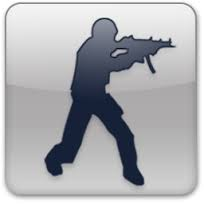 Професія «Геймер» стала офіційною
Один з Південнокорейських університетів відкриває навчання за спеціальністю «геймер». Таким чином, комп'ютерні ігри прирівняли до професійного спорту. Університет Чан-Ан входить в десятку кращих навчальних закладів Кореї. Скоро, крім традиційних спеціальностей, тут будуть навчати «електронному спорту». Відділення для кіберспортсменів відкриється на факультеті спортивних наук університету.
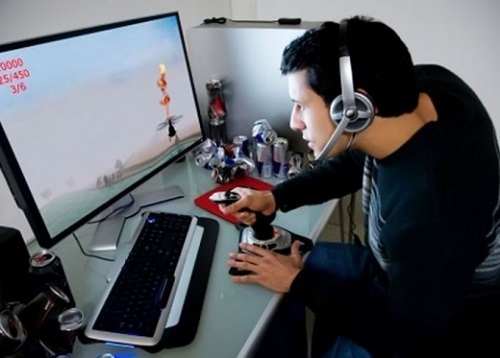 Відзначимо, що Південна Корея є одним зі світових лідерів розвитку кіберспорту . Більше того, там це вже давно великий і прибутковий бізнес. У країні навіть існують спеціальні телеканали, які транслюють змагання з електронним game-дисциплін. Недарма перший турнір World Cyber Games, який називають «кіберолімпійскими іграми», відбувся саме в Кореї. З тих пір ці змагання проходять щорічно в різних країнах.
“Як не стати комп'ютерним зомбі”
не грайте дуже довго без перерви;
відволікатесь від гри при кожній слушній нагоді;
поза ігровим часом обов'язково займіться спортом;знайдіть міру, і тоді негативний вплив комп'ютерних ігор буде мінімальним;
зробіть свій вибір обгрунтовано, зважте всі “За” і “Проти”
Твій вибір, твоя поведінка , твоє життя
Результати для кожного
На сьогоднішньому турнірі для мене найбільш важливим ……

У майбутньому я буду відноситись до комп'ютерних ігор….
 
Сьогоднішня інформація дозволяє мені зробити висновок, що…

Це рішення було прийнято тому, що...